Respectful Workplace Training
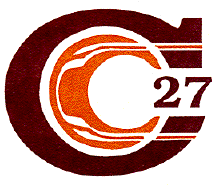 LEARNING, GROWING, BELONGING TOGETHER
Training Objectives
To Understand:
 What is bullying & harassment 
 What the law & district policy and procedures require
 Roles & Responsibilities
 Reporting procedures
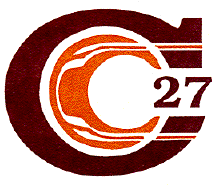 What is Bullying and Harassment?
When a person takes action that they knew or reasonably ought to have known, would cause another employee to be humiliated or intimidated. 
 The action could be any unwelcome behavior, comment or gesture, overt or subtle, that is likely to demean, humiliate, intimidate, or offend an individual 
 There is no legitimate work-related purpose behind the action
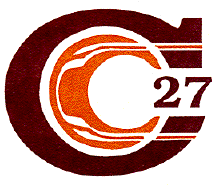 Examples may include:
Cartoons or other visual displays of objects, pictures or posters that depict persons in a derogatory way
 Verbal or written insults, slurs, jokes about a person, personal attacks 
 Sabotaging work/ hiding tools
 Spreading malicious rumours/ cyber bullying
 Exclusion or social isolation
 Purposely withholding vital information
 Excessive micro-managing of work
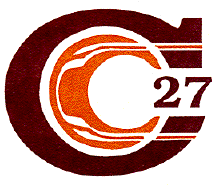 What is Discriminatory Harassment or Bullying?
The adverse treatment of an individual or group, whether intentional or not, is related to a prohibited ground of discrimination under the British Columbia Human Rights Code:
  Prohibited Grounds include:
 Indigenous identity, Race, Colour
 Ancestry, Place of Origin
 Religion, Political Belief
 Marital Status, Family Status
 Physical or mental disability
 Sex, Sexual Orientation, Gender Identity or Expression
 Age of that person or that group of class of persons
 Conviction of a criminal or summary conviction offence (unrelated to employment)
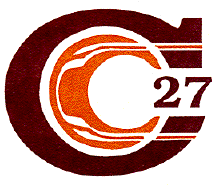 What is Sexual Harassment?
Any conduct, comment, gesture or contact of a sexual nature that is likely to cause offence or humiliation to an employee 
 On reasonable grounds, it may be perceived by the employee as placing a condition of a sexual nature on employment, opportunity for training or promotion
Harassment based on the prohibited ground of sex
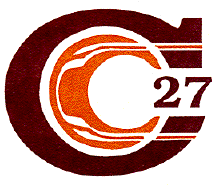 Examples may include:
Making sexual comments about a person’s appearance, body or clothing
 Sending inappropriate messages via text, email or social media
 Asking someone about their romantic or sexual history
 Making inappropriate sexual gestures, remarks or facial expressions
 Sharing offensive or pornographic imagery
 Telling lewd jokes or sharing stories about sexual experiences
 Making insulting comments about someone’s gender identify or sexual orientation
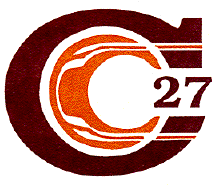 Who and where?
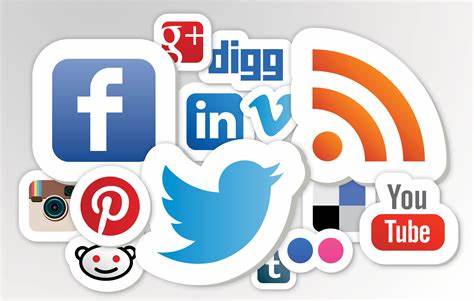 Harassment can come from co-workers, supervisors, employers, external sources
 Can come in the form of electronic communications (text, email, social media)
 Can occur at the worksite or during off site interactions
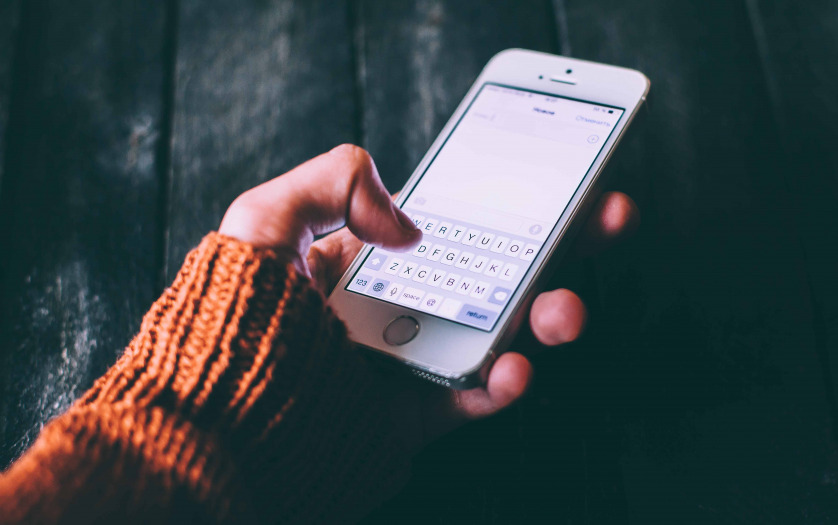 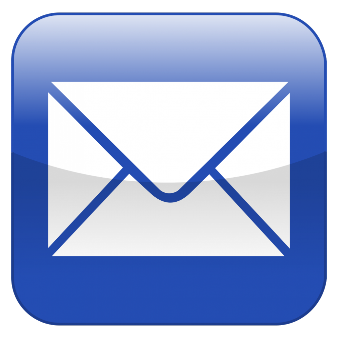 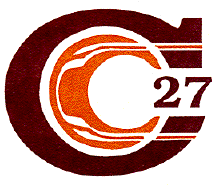 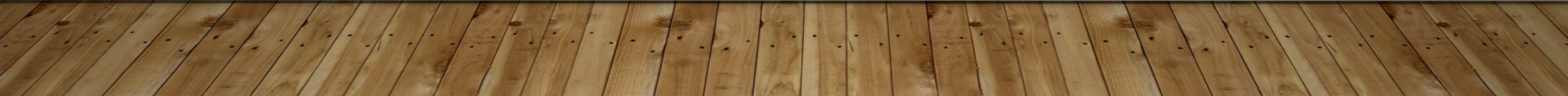 What is not Bullying & Harassment?
Expressing differences of opinion 
  Offering constructive feedback
  Making a legitimate complaint about another employee’s conduct
  Reasonable management action, including decisions about:
 Job duties and work to be performed
 Workloads and deadlines
 Layoffs, transfers, promotions and reorganizations
 Work instruction, supervision, or feedback
 Performance management
 Discipline, suspensions, terminations
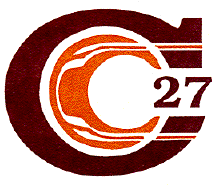 Harassment can be Unintential
Lack of intent to harass or bully is NOT a defense.
 It is based on whether or not the person reasonably ought to have known that the behavior was unwelcome.   “I didn’t know” is not a defense. 
The perception of the person who is the subject of the unwelcome behavior is important.
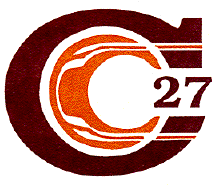 Responsibilities
Employees
Principal/supervisor
Take all reasonable action to prevent where possible, or minimize bullying and harassment. 
Enforce and comply with procedures.
Ensure staff are trained and aware of requirements to comply. 
Liaise with HR to undertake and participate in investigations.
Refrain from engaging in bullying and harassing behaviour
Report any bullying/harassing behaviour that is observed or experienced to your supervisor or to HR.
Responsibilities
District
Take all reasonable steps to prevent and where possible, minimize workplace bullying and harassment. 
Apply and enforce the policy and procedures
Provide appropriate training to principals/supervisors and employees in respect to acceptable workplace conduct.
Reporting an Incident
Employees are encouraged to bring their complaint/concern to the attention of the person responsible for the conduct.  This is often the simplest and most effective way to end the discrimination and/or bullying. 
When a person is not comfortable or the issue is not resolved, the employee may bring their complaint to their principal/supervisor to discuss potential means of resolving the issue.
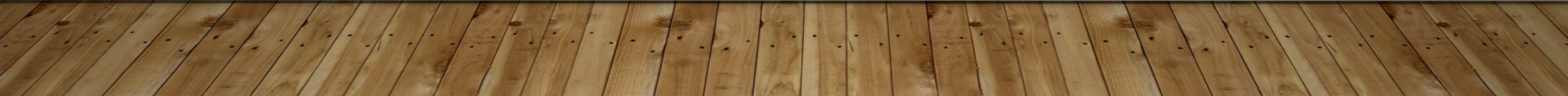 Reporting an incident
When the complaint can’t be resolved between the two parties or if you do not feel comfortable with approaching the complainant, the next step is to file a formal complaint. 
A formal complaint can be filed with your principal/supervisor and can be done so verbally or in writing.  
If the alleged harasser is your principal/supervisor, you may contact the Director of Human Resources directly.   Email is taryn.aumond@sd27.bc.ca.  All complaints will be received in confidence.  
Employees are encouraged to keep a written record of the dates, times and nature of the behaviour.
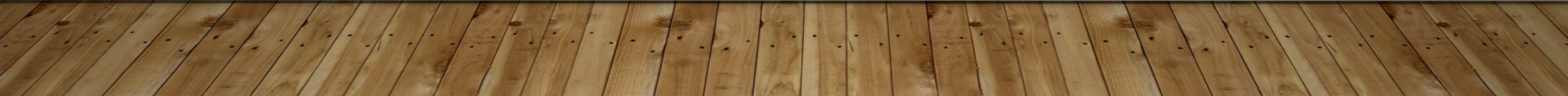 Investigation
The complaint will initially be investigated by the principal/supervisor by bringing the parties together to try to resolve the issue.  
If after the initial investigation, the issue is not resolved, a formal complaint will be made either verbally or in writing.  
Complaints will be reviewed by the Director of HR and all complaints that fall within the scope of bullying and harassment will be investigated.  
Human Resources will coordinate and/or conduct investigations and provide a written report with conclusions to the Secretary-Treasurer.
Follow-up
Once the investigation is complete, the Director of HR or designate will meet with the complainant and respondent to review the outcome.  
If a complaint is found to have merit, appropriate remedial or disciplinary action will be taken.  This action may include education, further training, and formal disciplinary action up to and including dismissal of the offending person(s).
Confidentiality
Complaints of discrimination or bullying and harassment involve confidential and sensitive matters.  Confidentiality is required so those who may have experienced or observed discrimination or bullying and harassment will be free to come forward.
All employees involved in a discrimination or bullying and harassment complaint must maintain confidentiality of any information received during the course of the investigation process.  Any employee breaching confidentiality may be subject to disciplinary action, up to and including termination.
Retaliation and bad faith complaints
Retaliation of any kind against any employee who, in good faith, files a complaint of discrimination or bullying and harassment will NOT be tolerated.
Complaints of discrimination and bullying and harassment are serious matters.  Employees found to have made frivolous, vexatious or malicious complaints may be subject to disciplinary action, up to and including dismissal.
Annual Review & Training
The policy and administrative procedures will be reviewed on an annual basis. 
All employees will be trained on the policy and procedures, including how to recognize, respond and report incidents or complaints annually.
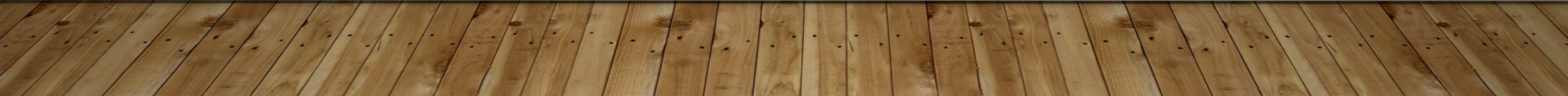